9 statements of blessedness
6 areas of greater righteousness
3 areas of quiet righteousness
Do not store up for yourselves treasures on earth… 6:19
…do not be worried… 
6:25
Disciples and Possessions
7 Hypocrites! Well did Isaiah prophesy about you, saying:

8 ‘These people draw near to Me with their mouth,And honor Me with their lips,But their heart is far from Me.9 And in vain they worship Me,Teaching as doctrines the commandments of men.’ ”

												Matthew 15:7-9
But all their works they do to be seen by men. …
												Matthew 23:5
Woe to you, scribes and Pharisees, hypocrites! For you cleanse the outside of the cup and dish, but inside they are full of extortion and self-indulgence. 														Matthew 23:25
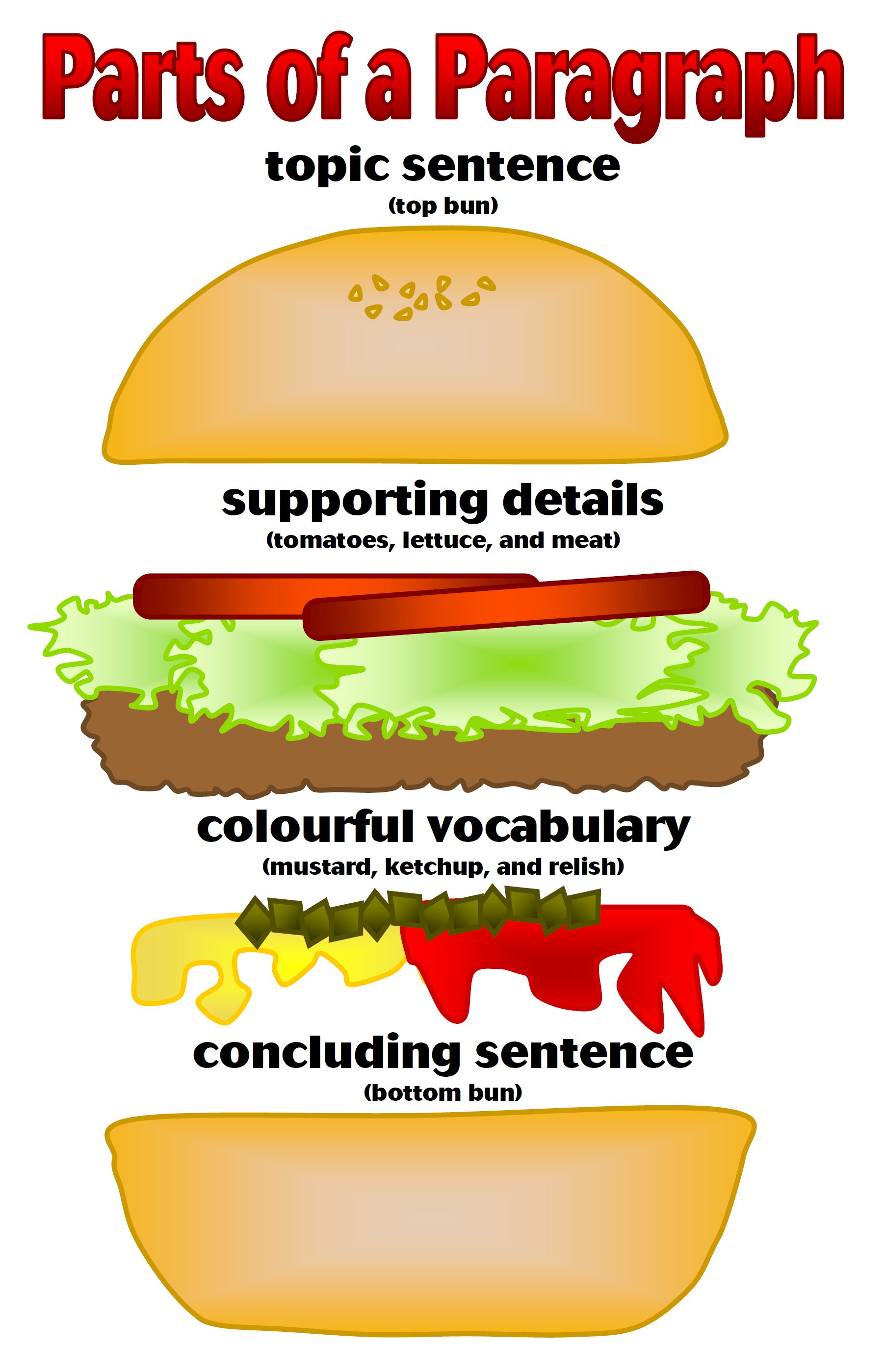 Disciples and Discernment
1 Judge not, that you be not judged.
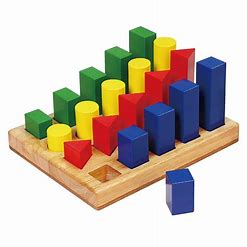 1 Judge not, that you be not judged.
21 Test all things; hold fast what is good. 22 Abstain from every form of evil.
1 Thessalonians 5:21-22
2 For with what judgment you judge, you will be judged; and with the measure you use, it will be measured back to you.
2 For with what judgment you judge, you will be judged; and with the measure you use, it will be measured back to you.
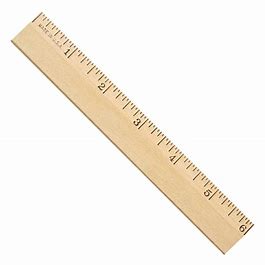 3 And why do you look at the speck in your brother’s eye, but do not consider the plank in your own eye? 4 Or how can you say to your brother, ‘Let me remove the speck from your eye’; and look, a plank is in your own eye?
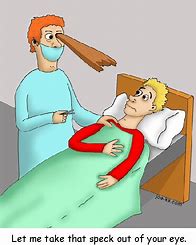 5 Hypocrite! First remove the plank from your own eye, and then you will see clearly to remove the speck from your brother’s eye.
5 Hypocrite! First remove the plank from your own eye, and then you will see clearly to remove the speck from your brother’s eye.
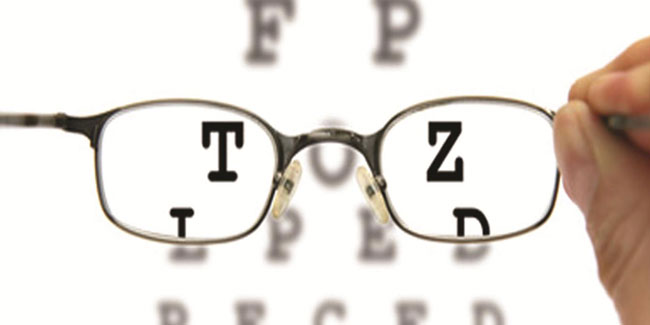 6 “Do not give what is holy to the dogs; nor cast your pearls before swine, lest they trample them under their feet, and turn and tear you in pieces.
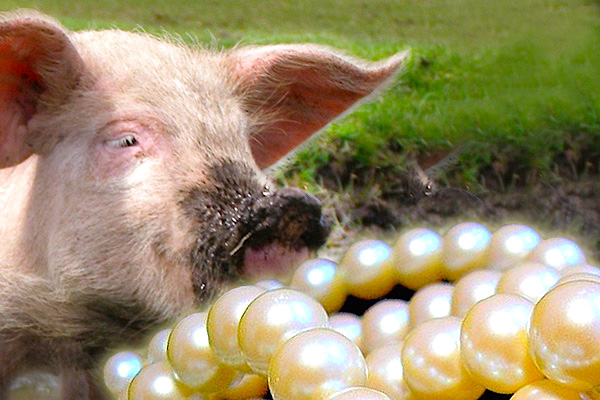 7 “Ask, and it will be given to you; seek, and you will find; knock, and it will be opened to you. 8 For everyone who asks receives, and he who seeks finds, and to him who knocks it will be opened.
And whatever we ask we receive from Him, because we keep His commandments and do those things that are pleasing in His sight.
														1 John 3:22
7 “Ask, and it will be given to you; seek, and you will find; knock, and it will be opened to you. 8 For everyone who asks receives, and he who seeks finds, and to him who knocks it will be opened.
Now this is the confidence that we have in Him, that if we ask anything according to His will, He hears us. And if we know that He hears us, whatever we ask, we know that we have the petitions that we have asked of Him.														
														1 John 5:14-15
7 “Ask, and it will be given to you; seek, and you will find; knock, and it will be opened to you. 8 For everyone who asks receives, and he who seeks finds, and to him who knocks it will be opened.
If any of you lacks wisdom, let him ask of God, who gives to all liberally and without reproach, and it will be given to him.  But let him ask in faith, with no doubting, for he who doubts is like a wave of the sea driven and tossed by the wind. 
														James 1:5-6
9 Or what man is there among you who, if his son asks for bread, will give him a stone? 10 Or if he asks for a fish, will he give him a serpent? 11 If you then, being evil, know how to give good gifts to your children, how much more will your Father who is in heaven give good things to those who ask Him!
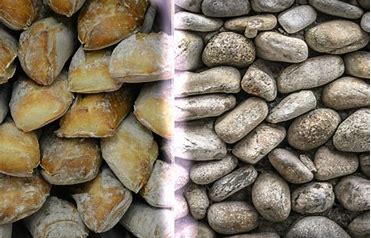 9 Or what man is there among you who, if his son asks for bread, will give him a stone? 10 Or if he asks for a fish, will he give him a serpent? 11 If you then, being evil, know how to give good gifts to your children, how much more will your Father who is in heaven give good things to those who ask Him!
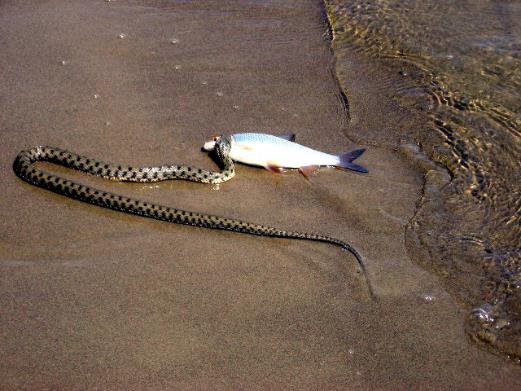 9 Or what man is there among you who, if his son asks for bread, will give him a stone? 10 Or if he asks for a fish, will he give him a serpent? 11 If you then, being evil, know how to give good gifts to your children, how much more will your Father who is in heaven give good things to those who ask Him!
If you then, being evil, know how to give good gifts to your children, how much more will your heavenly Father give the Holy Spirit to those who ask Him!”
													Luke 11:13
12 Therefore, whatever you want men to do to you, do also to them, for this is the Law and the Prophets.
12 Therefore, whatever you want men to do to you, do also to them, for this is the Law and the Prophets.
2 For with what judgment you judge, you will be judged; and with the measure you use, it will be measured back to you.
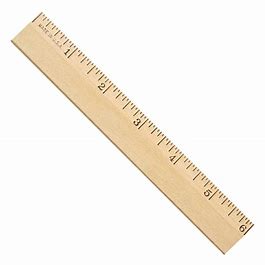